السلام عليكم ورحمة الله
স্বা
গ
ত
ম
পরিচিতি
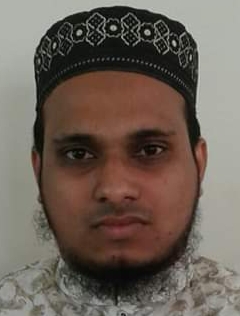 শিক্ষক পরিচিতি
পাঠ পরিচিতি
মোঃআব্দুল সালাম তরপদার
সহকারি শিক্ষক
হাজী আলীম উল্লাহ সিনিয়র আলিম মাদ্‌রাসা
চুনারুঘাট সদর,হবিগন্জ।
মোবাইল : 01720583515
Email : salamtoropder@gmail.com
তৃতীয় অধ্যায়: 
হাদিস নং- ৪০-৪৭
আজকের পাঠ :- অনুমতি প্রার্থনা অধ্যায়
নিচের ছবি গুলো দেখো এগুলো কিসের ছবি?
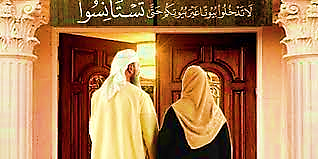 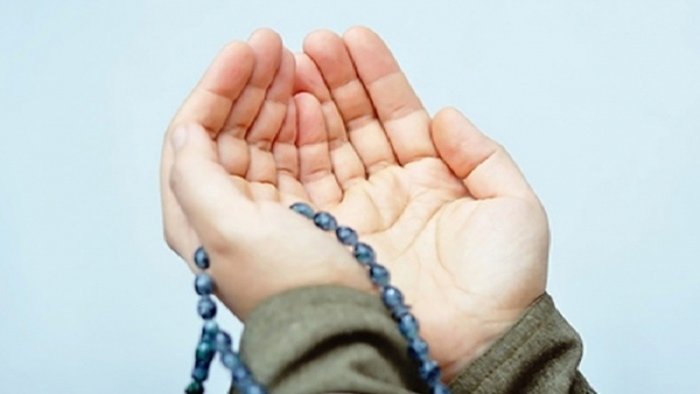 শিখনফল
এই পাঠ শেষে শিক্ষার্ধীরা-----
আলোচ্য হাদিস সমূহের অনুবাদ বলতে ও লিখতে পারবে।
আলোচ্য হাদিস সমূহের হাদিসাংশের ব্যাখ্যা  করতে পারবে।
অন্যের ঘরে প্রবেশের শরয়ী নিয়ম বর্ণনা করতে পারবে।
আহলে সুফফার পরিচয় বর্ণনা করতে পারবে।
হাদিস বর্ণনাকারী সাহাবীর পরিচয় বর্ণনা করতে পারবে।
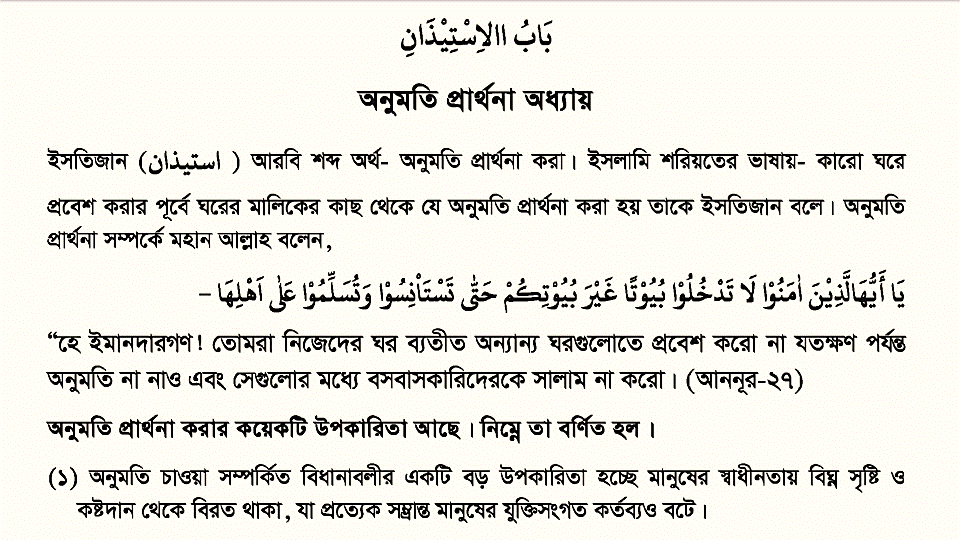 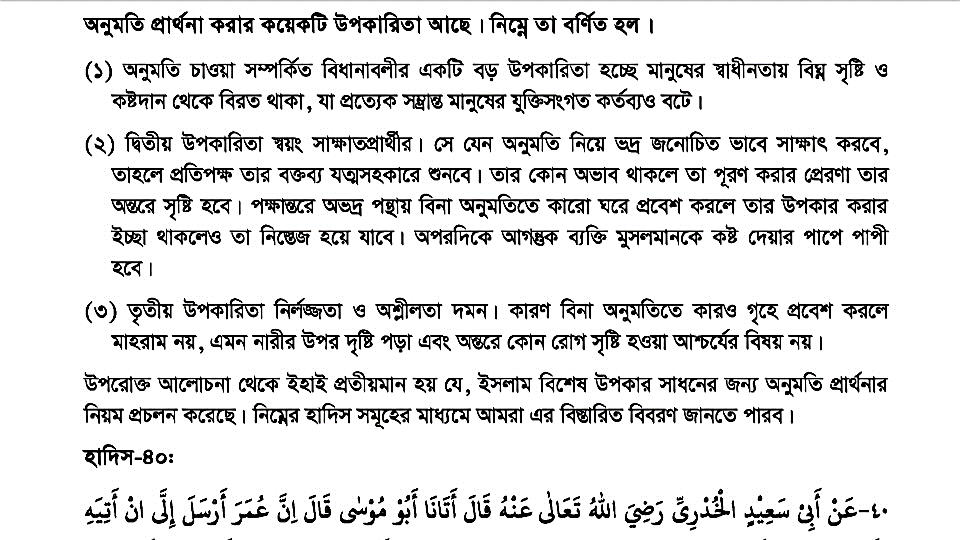 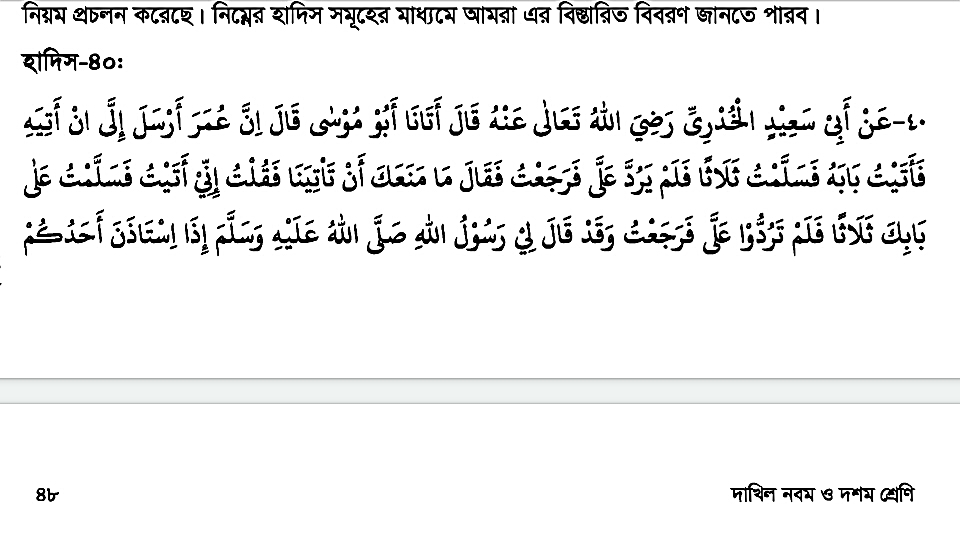 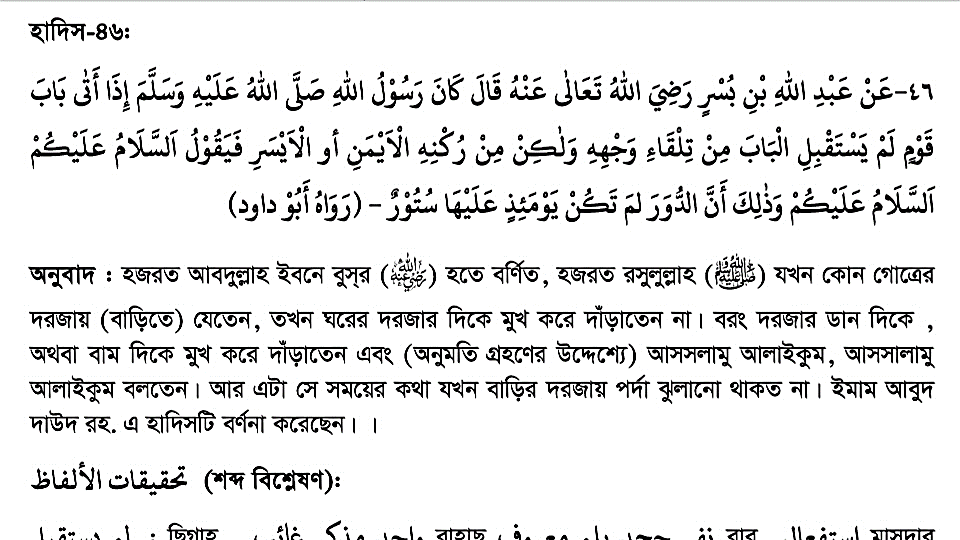 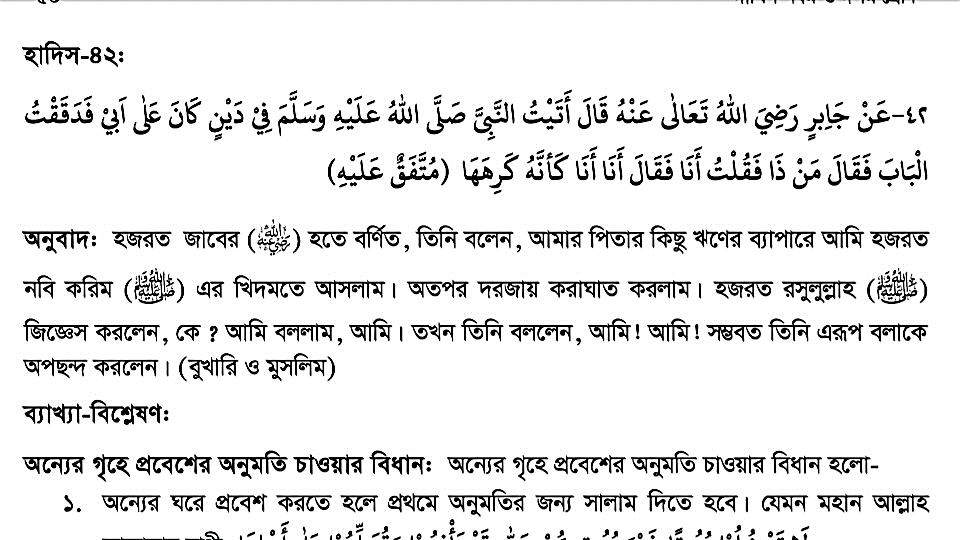 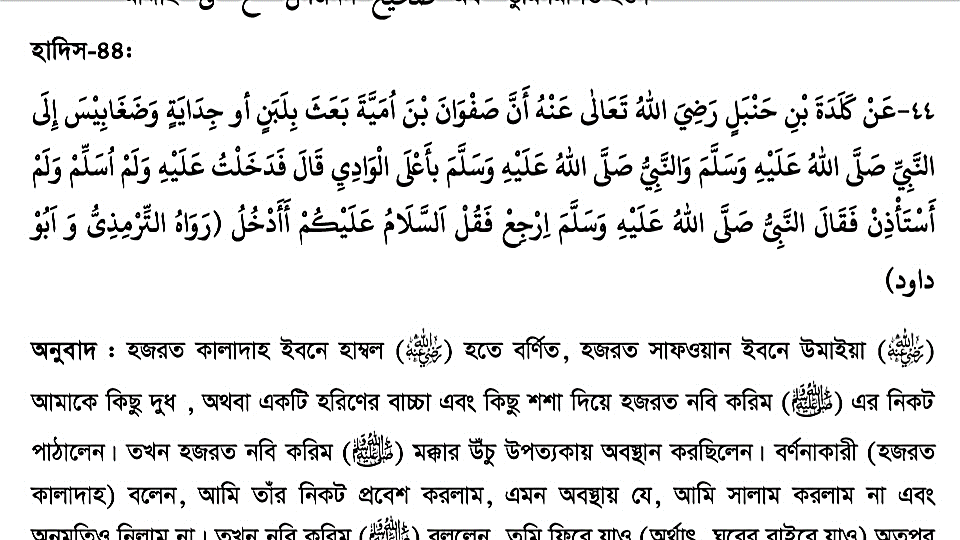 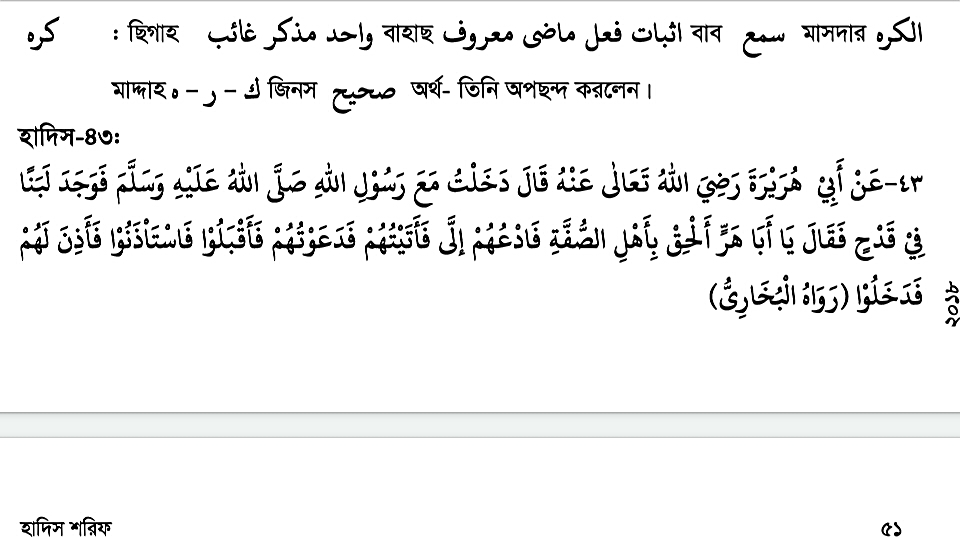 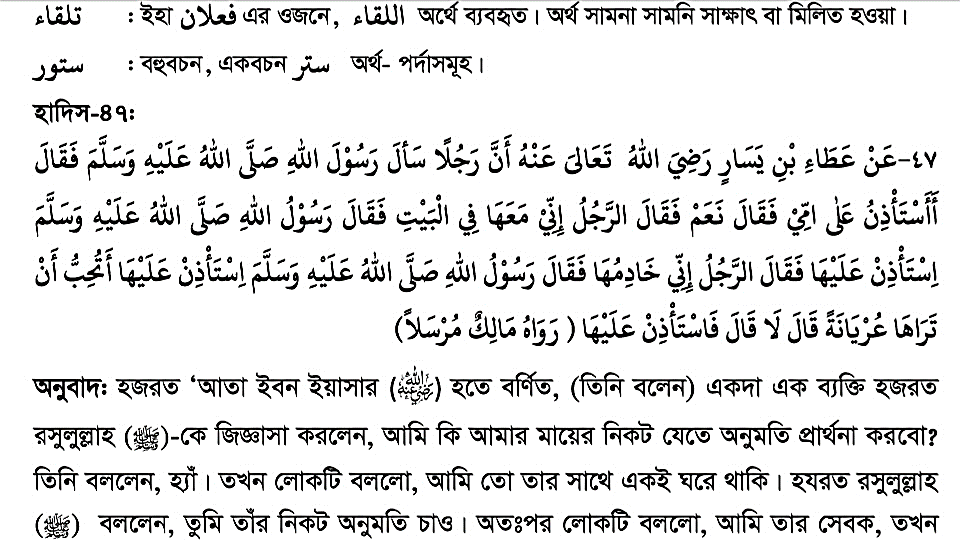 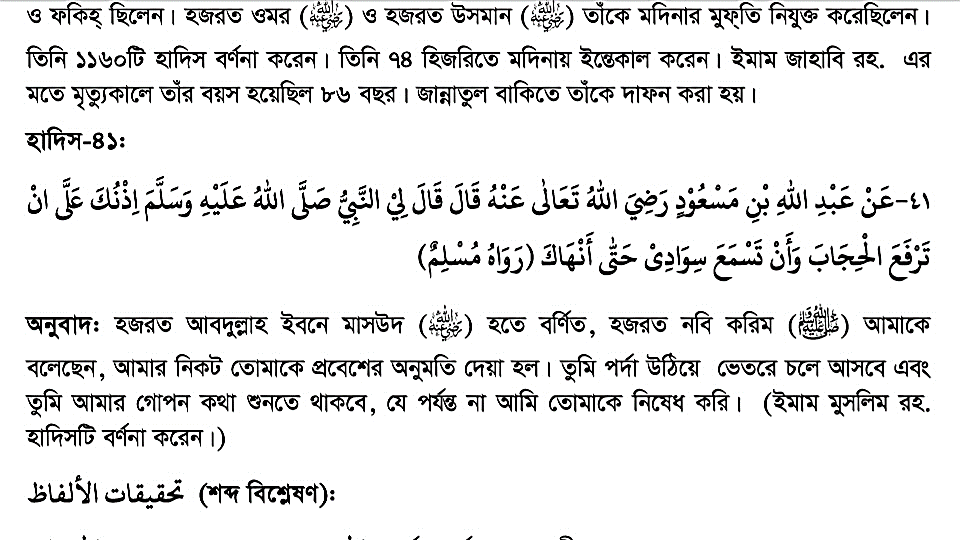 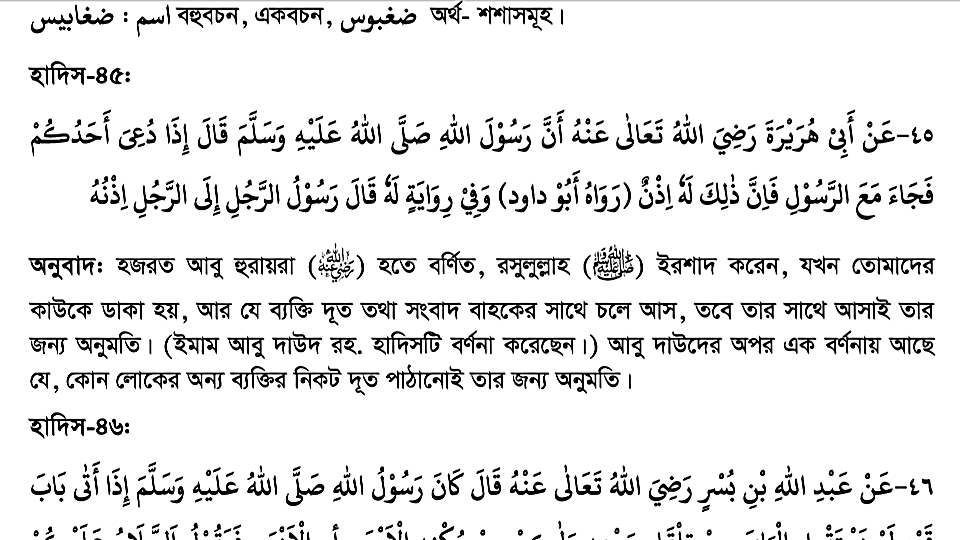 একক
কাজ
৪৩ নং হাদিসের অনুবাদ কর। এবং হাদিসাংশ
فاقبلوا فاستأذنوا এর বিশ্লেষণ কর।
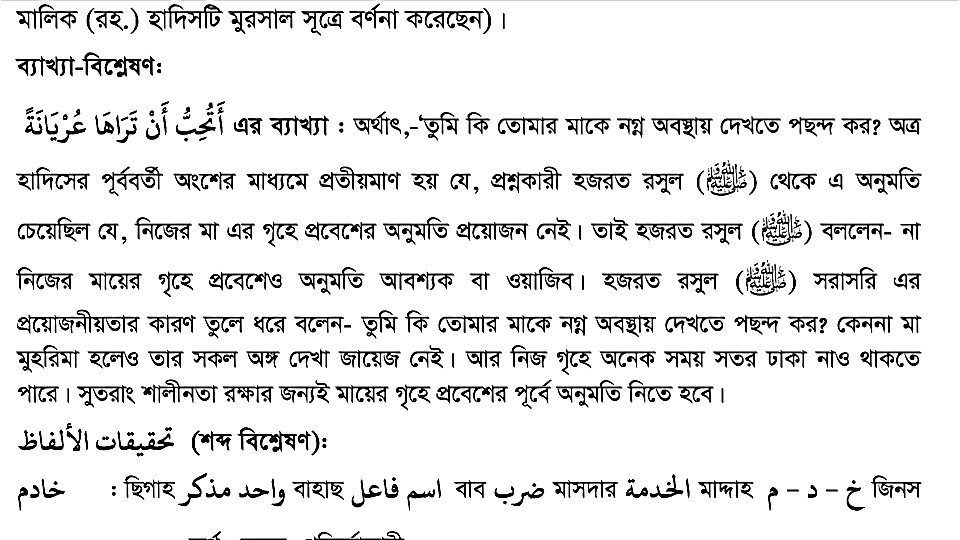 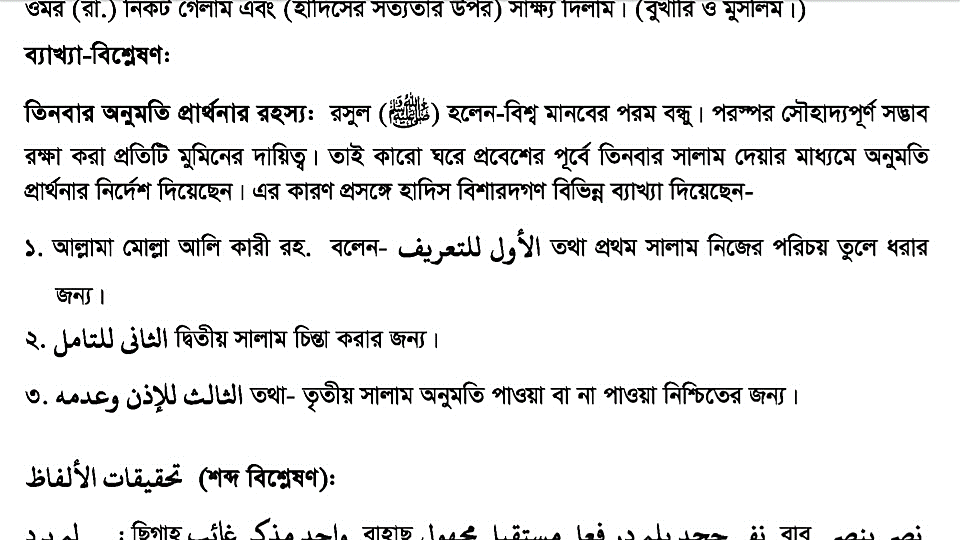 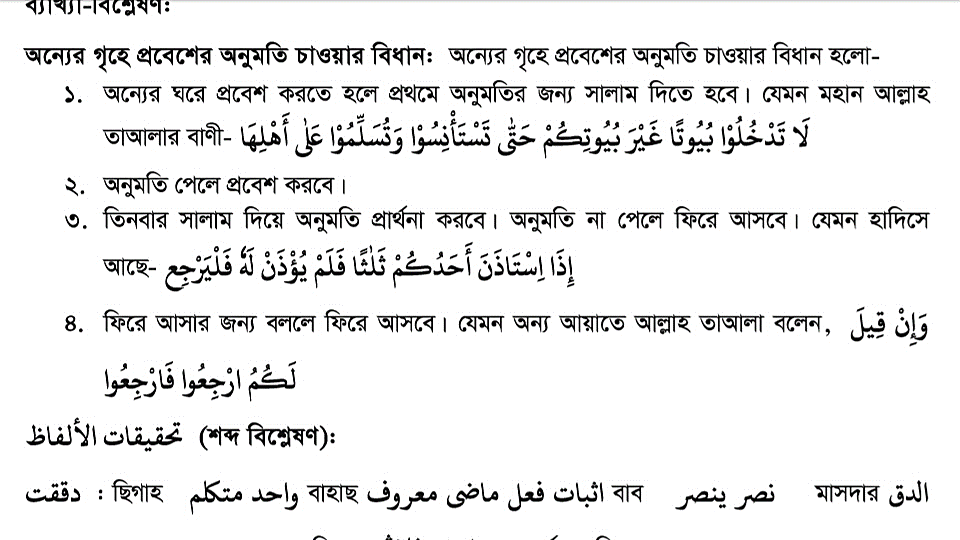 কারো বাসায় প্রবেশের অনুমতির জন্য দাড়ানোর হুকুম বর্ণনা কর
হযরত আবু হুরায়রা রা: এর পরিচতি :
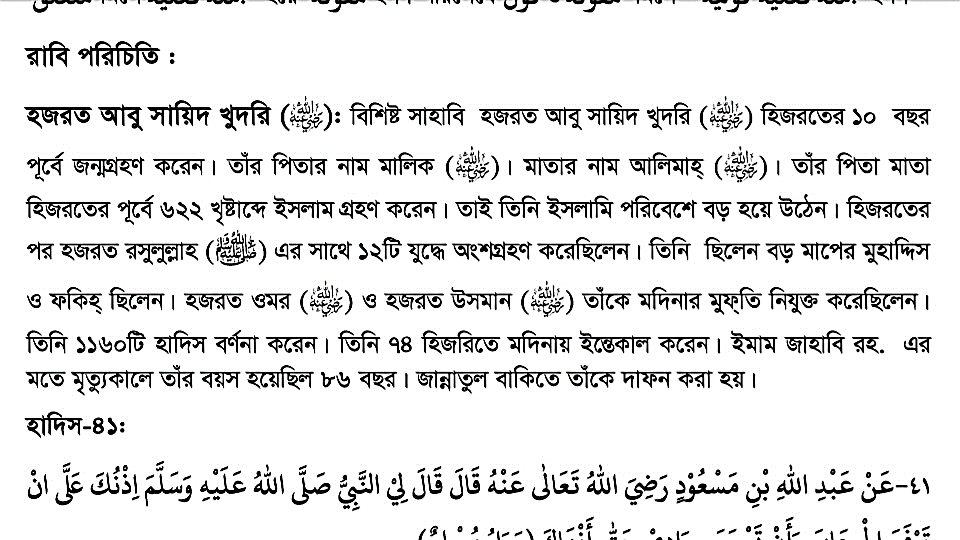 বাড়ির কাজ
আহলে সুফফা কারা? তাদের সংখ্যা কত? বর্ণনা কর।
আল্লাহ
হাফেজ
ধন্যবাদ